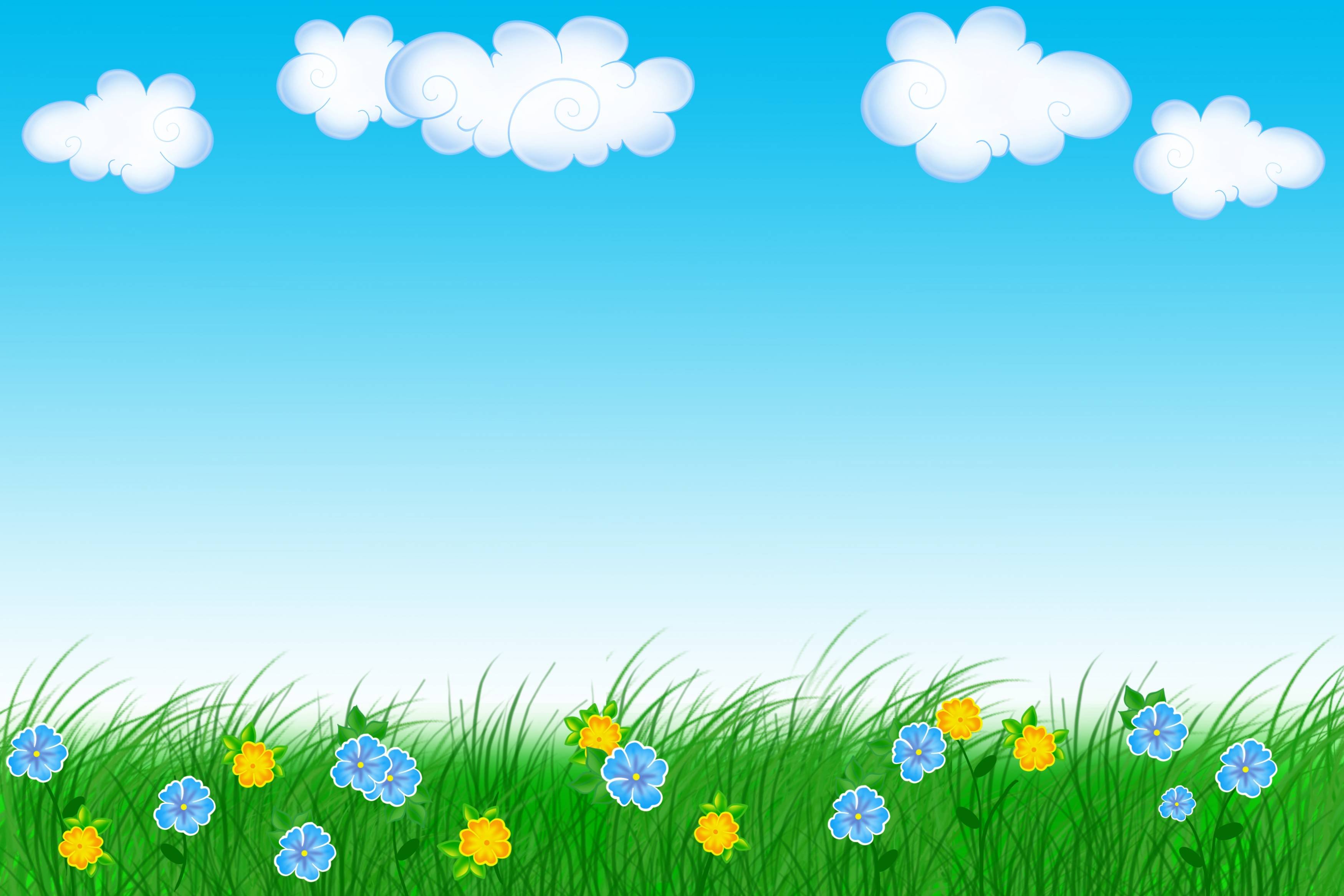 Подарки для братьев – Звонарика  и Глухарика.
Цель: учить различать на слух звонкие и глухие согласные  в начале слов.
Составил: воспитатель МАДОУ № 75
Ильина Е. Н.
г. Чебоксары, 2020 г
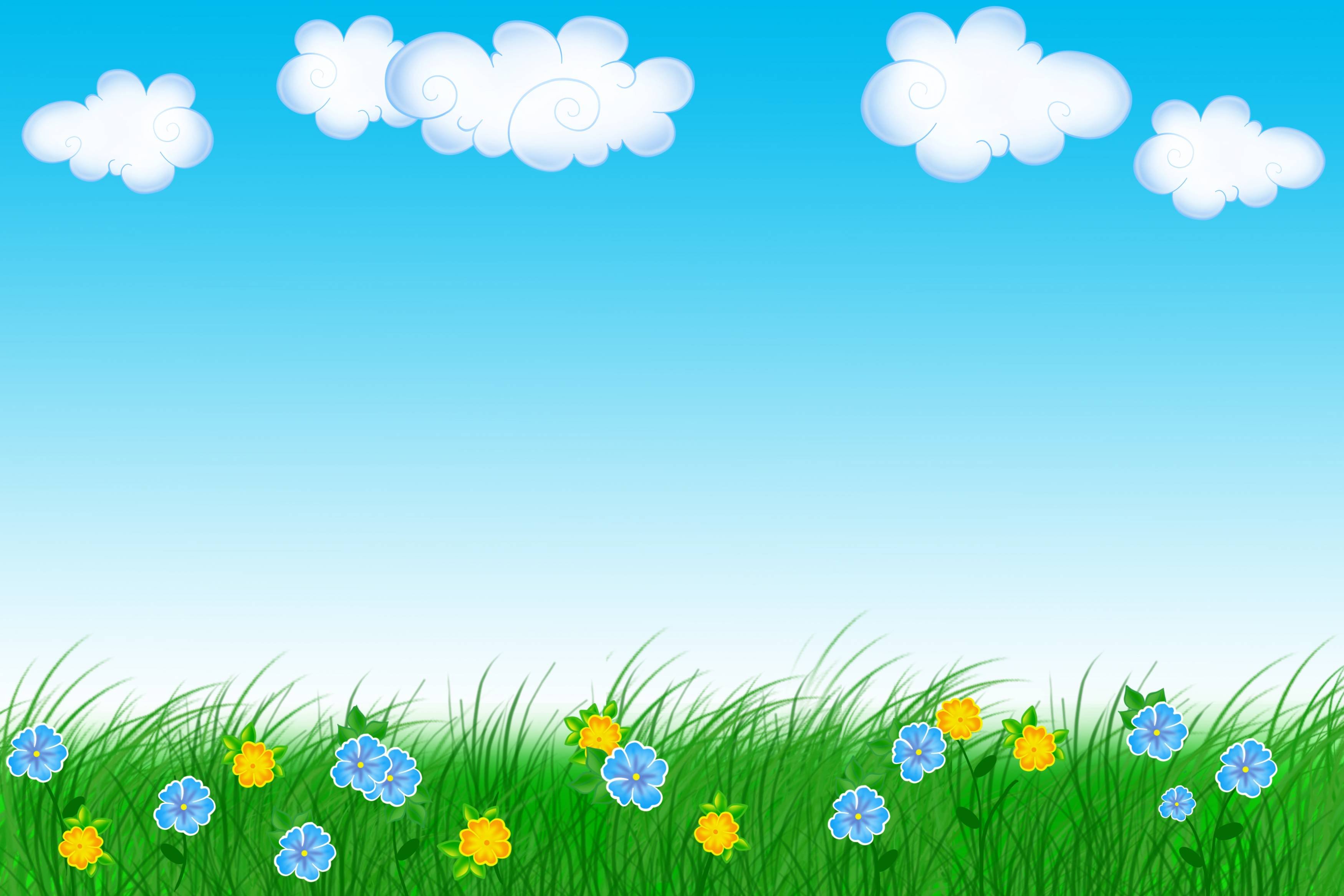 Живут себе два брата – 
Глухой и звонкий звук.
И все вокруг стараются 
Их различать на слух.
И мы с тобой научимся  различать на слух звонкий и глухой согласный звук.
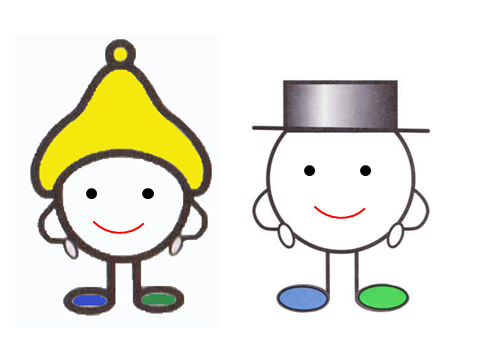 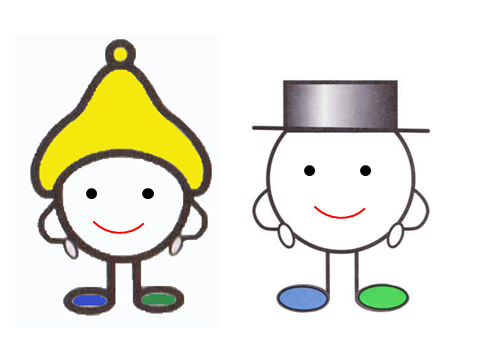 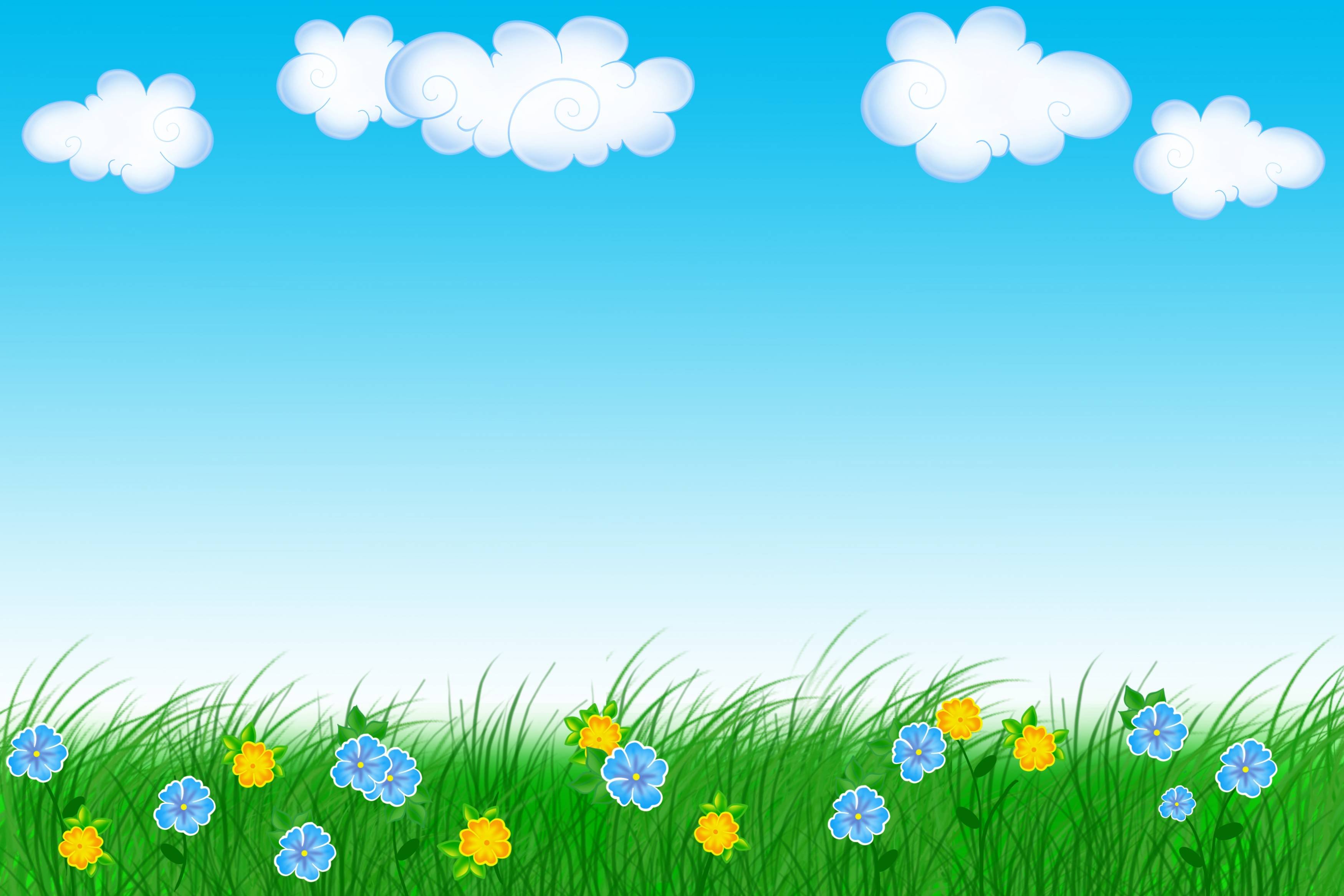 Положи ладошку на горло  и произнеси согласный  звук З. Горло дрожит, значит звук З звонкий согласный.
А сейчас произнеси звук С, горло спокойное. Значит звук С – глухой согласный.
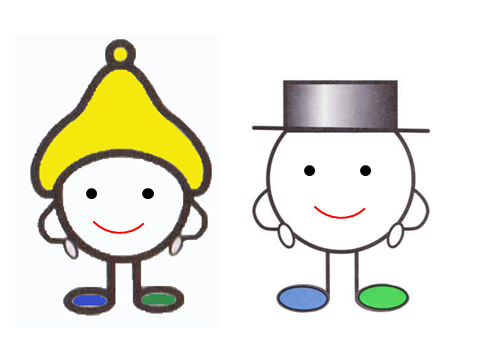 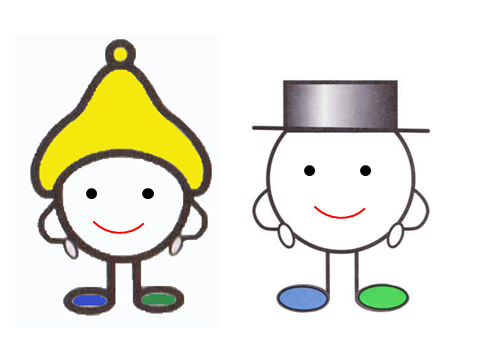 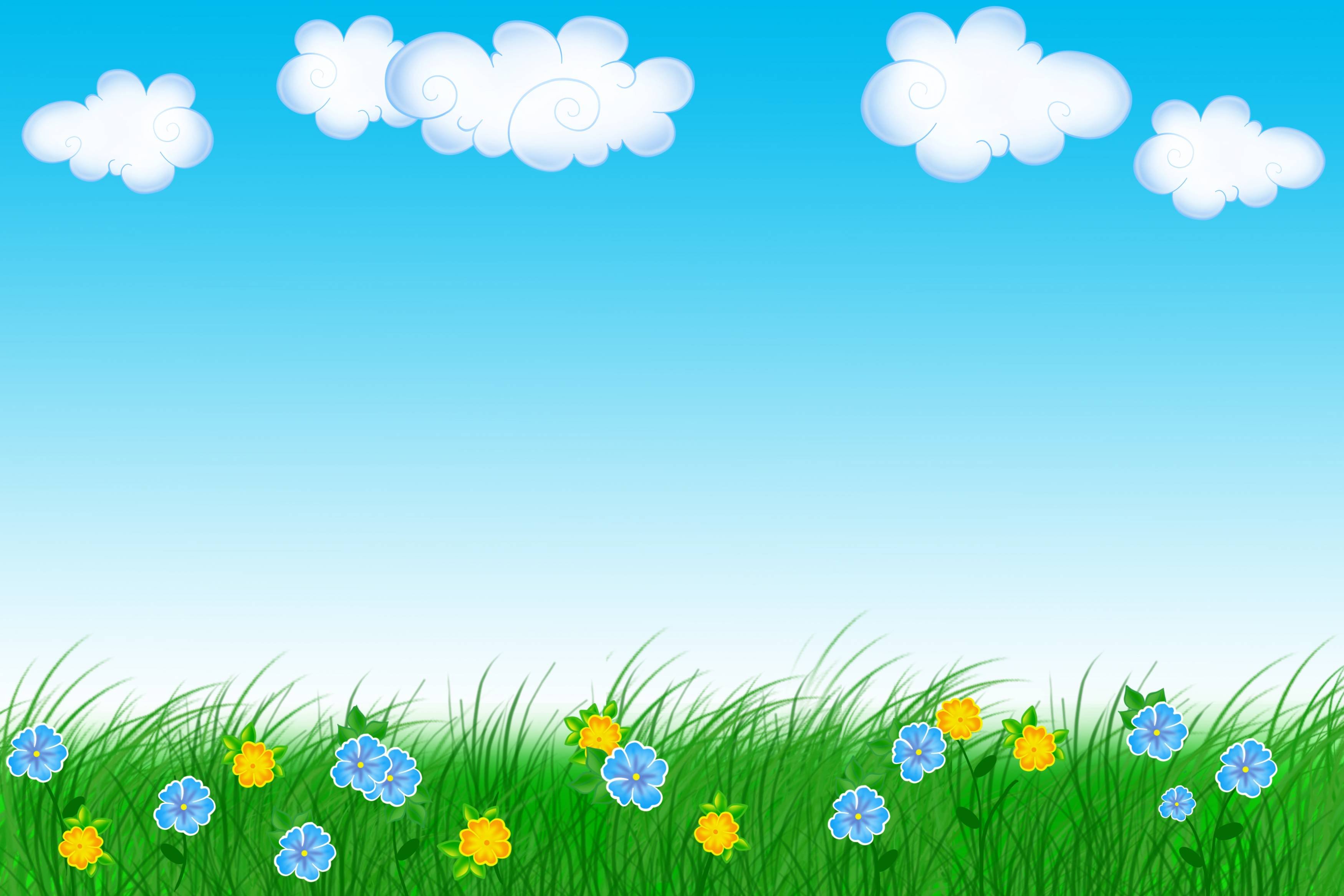 Произнеси слова и выбери из них два слова, которые начинаются на звонкий согласный звук.
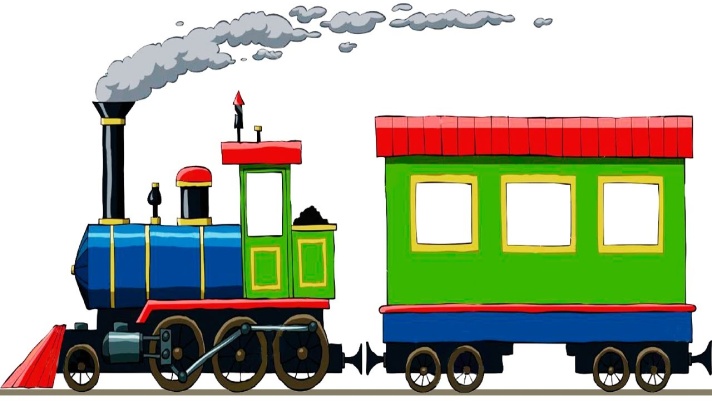 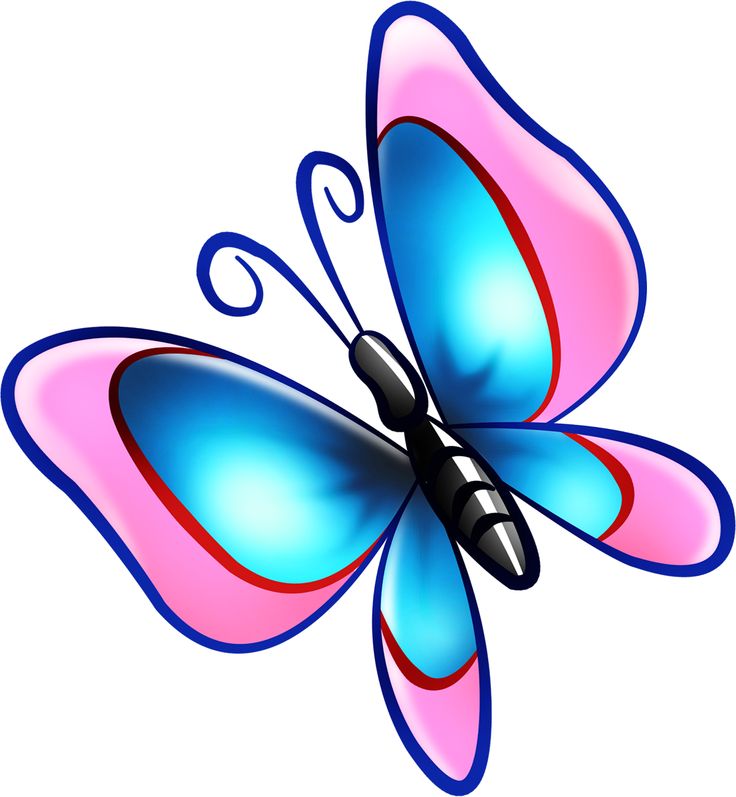 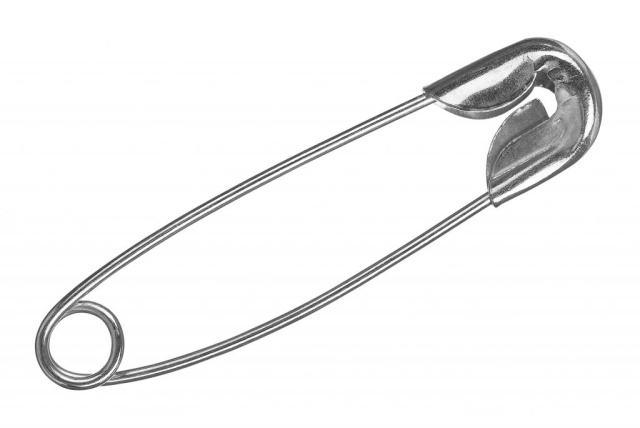 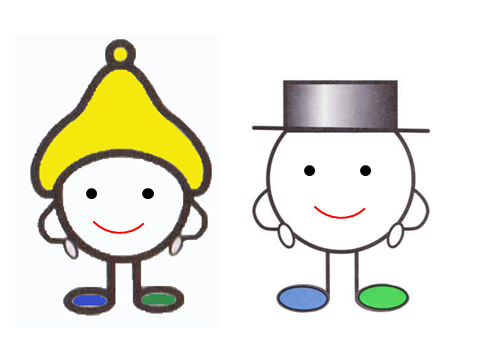 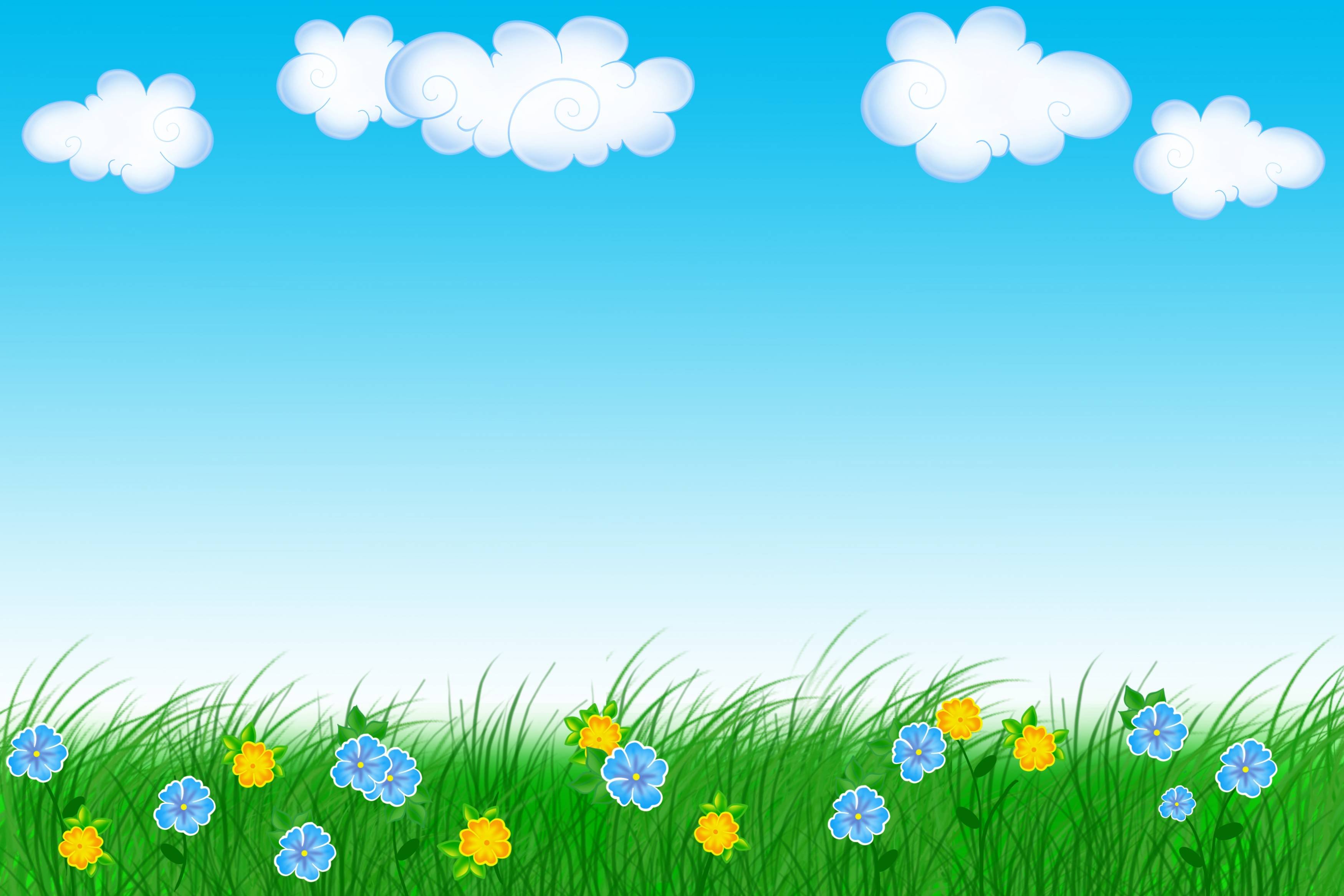 Произнеси слова и выбери из них  два слова, которые начинаются на глухой согласный звук.
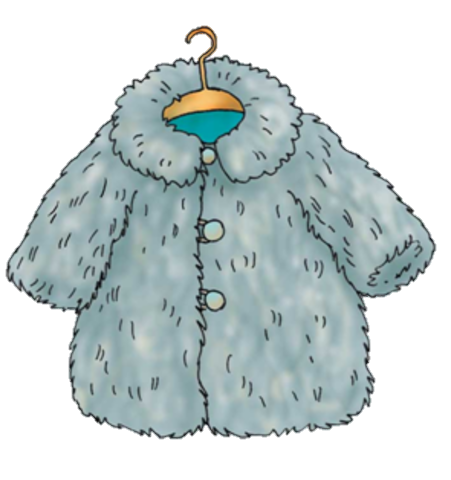 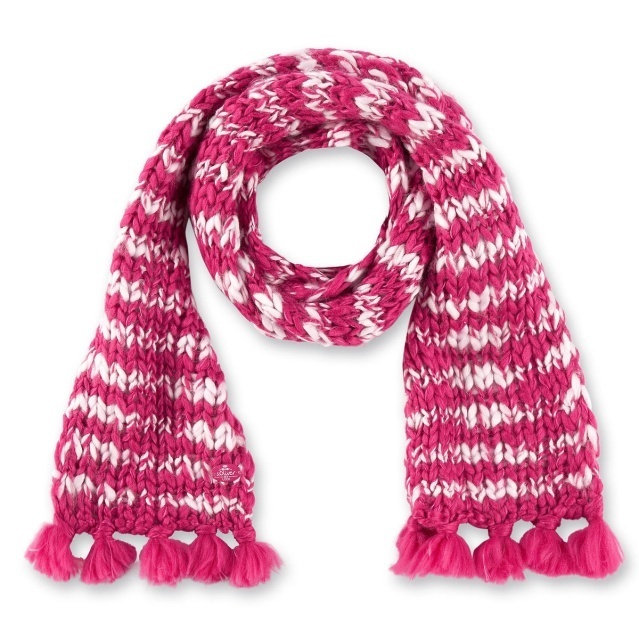 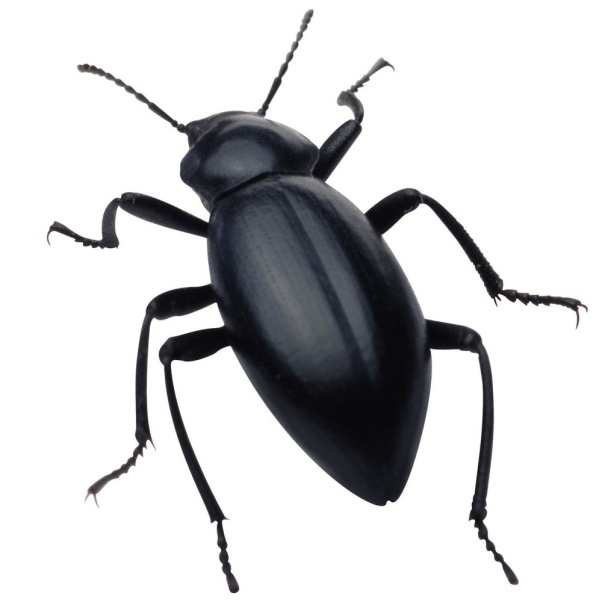 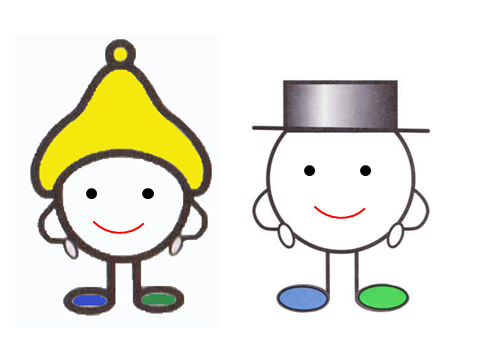 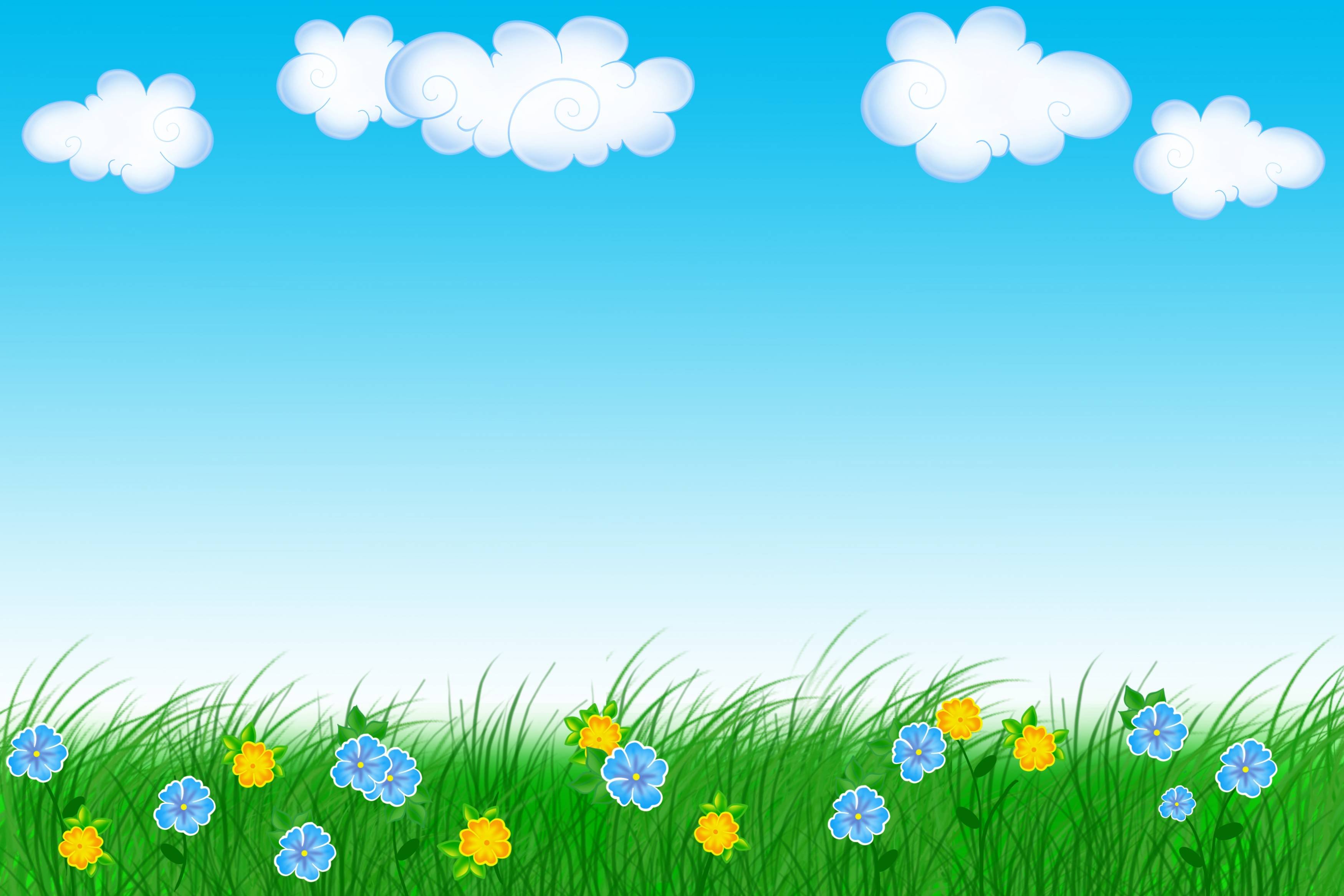 Произнеси слова и выбери из них одно слово, которое начинается на звонкий согласный звук.
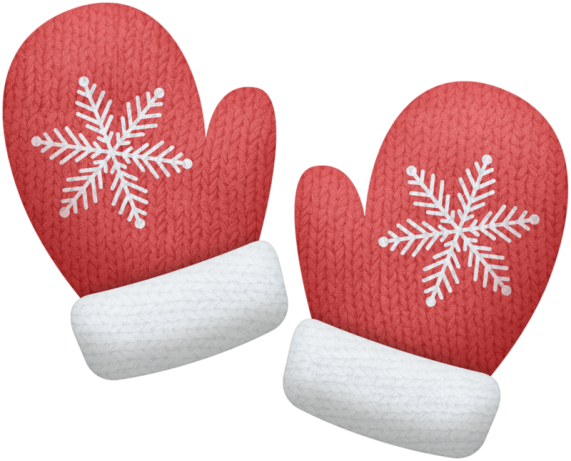 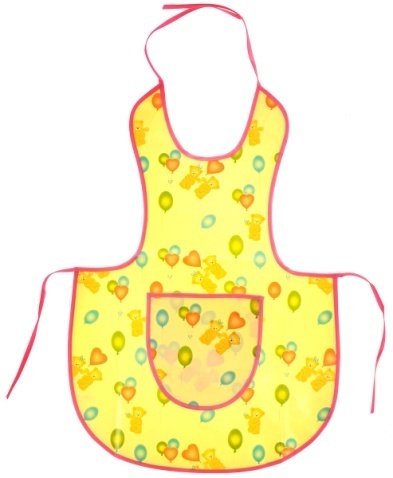 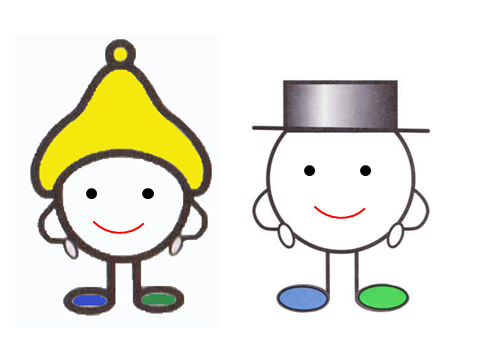 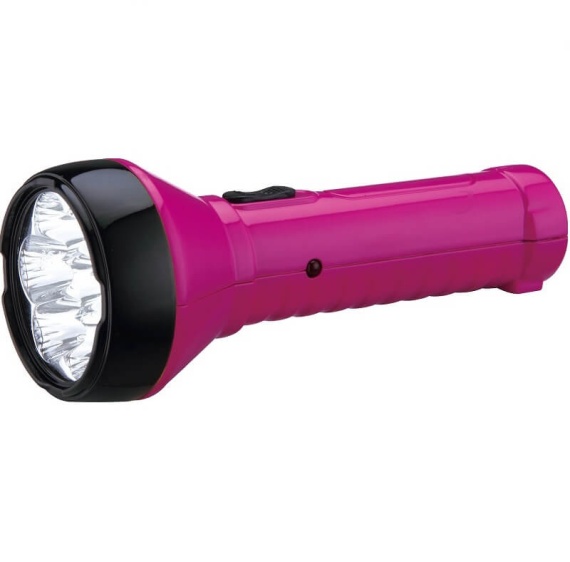 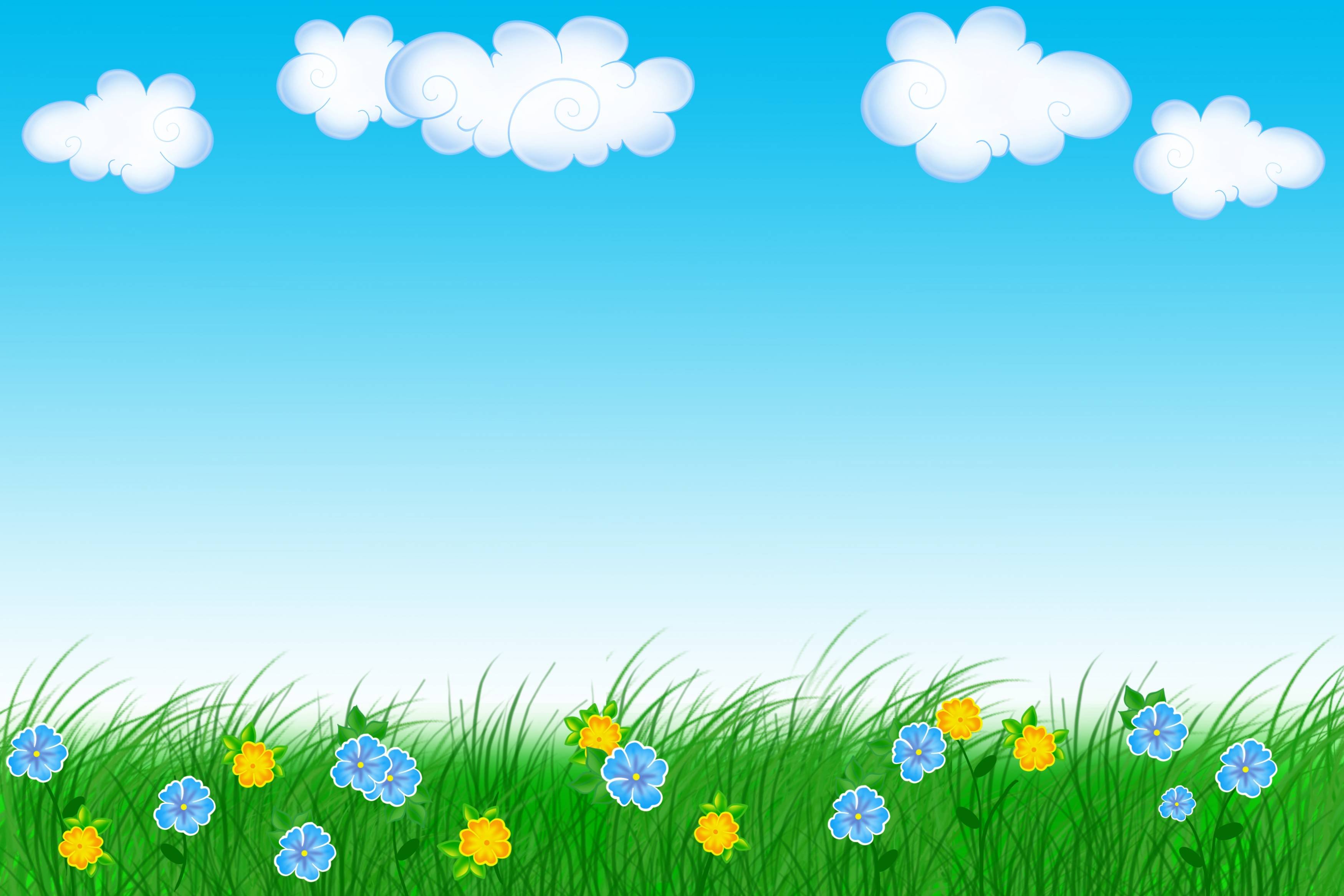 Произнеси слова и выбери из них одно  слово, которые начинается на глухой согласный звук.
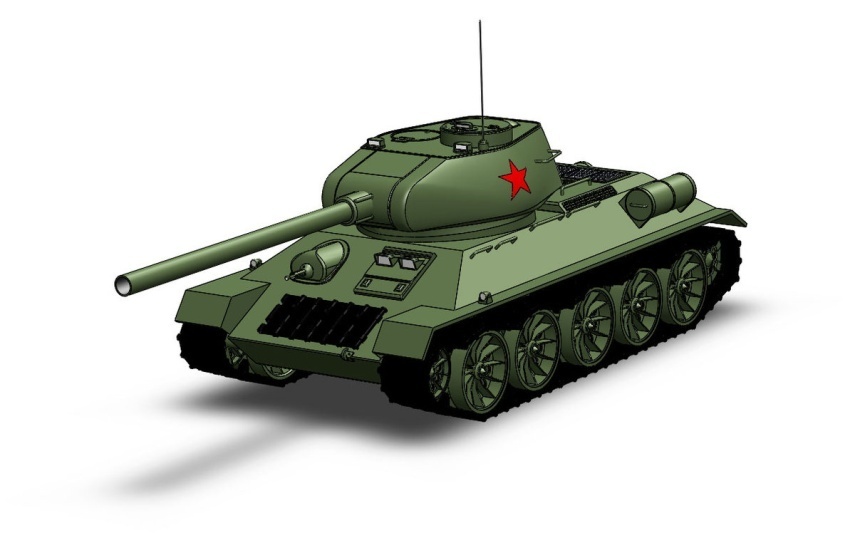 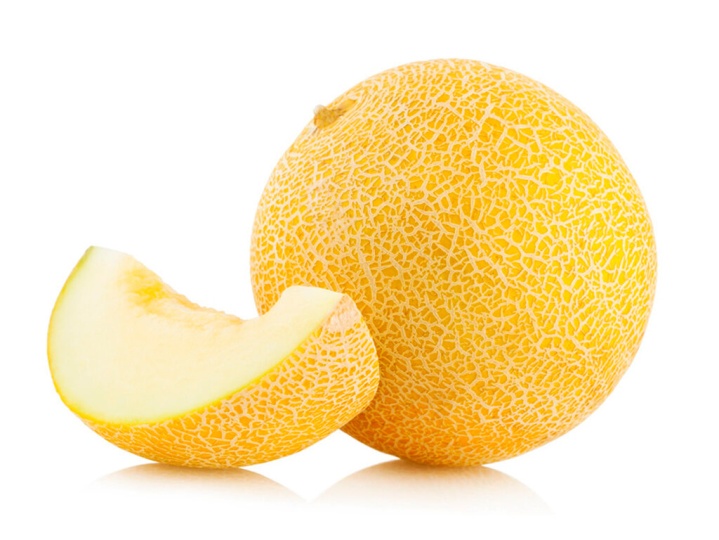 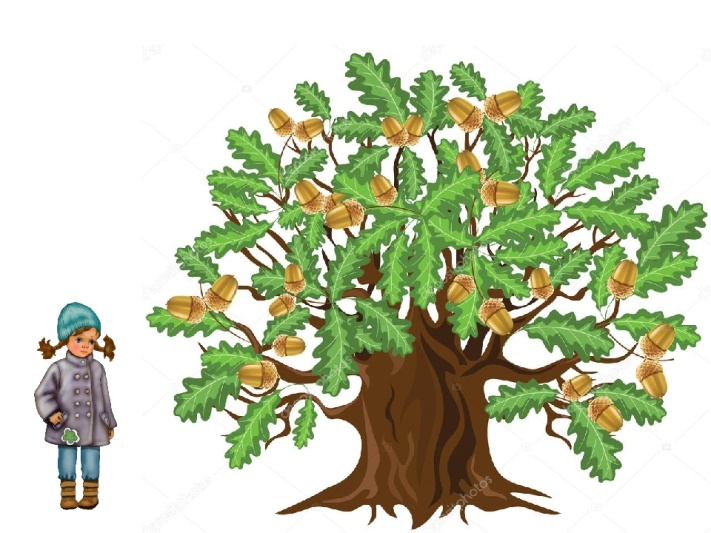 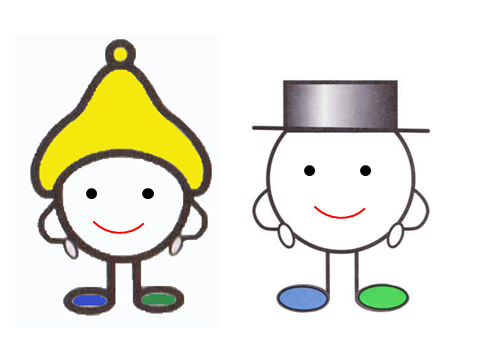 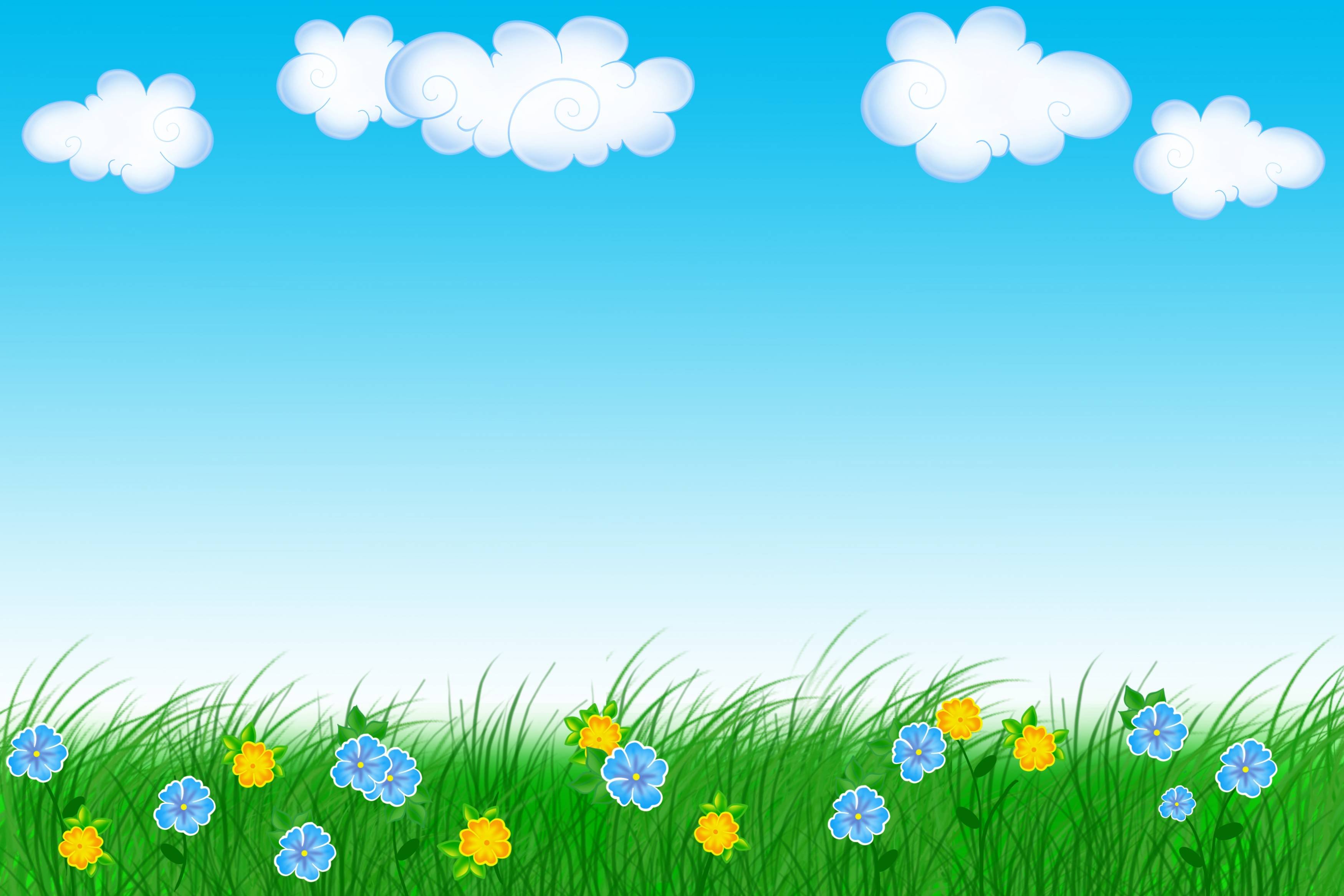 Произнеси слова и выбери из них  два слова, которые начинаются на звонкий согласный звук.
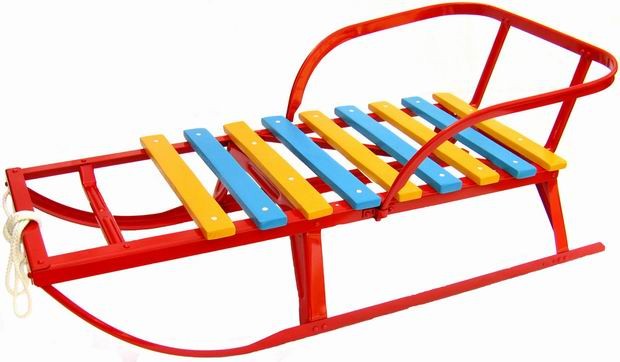 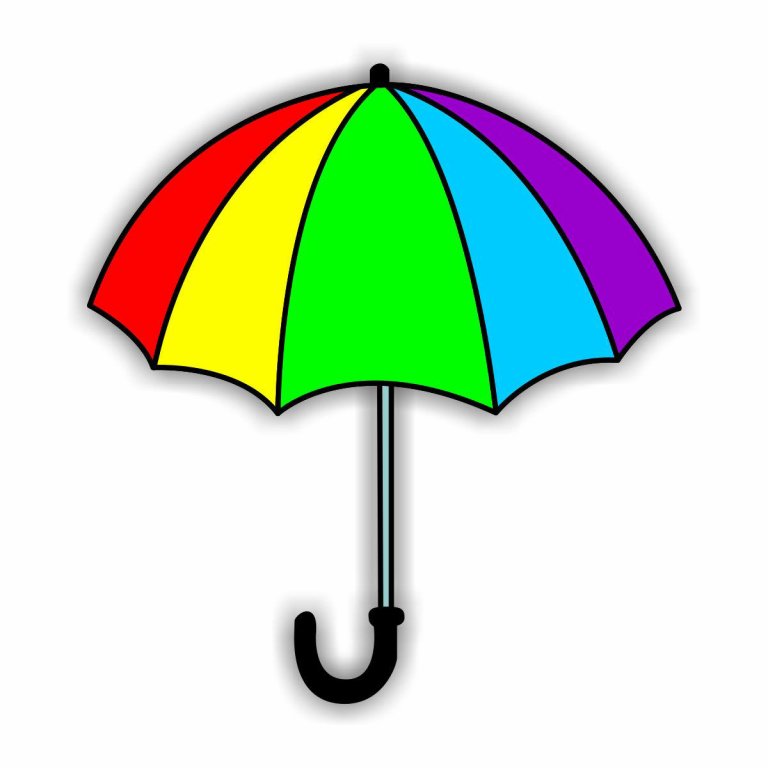 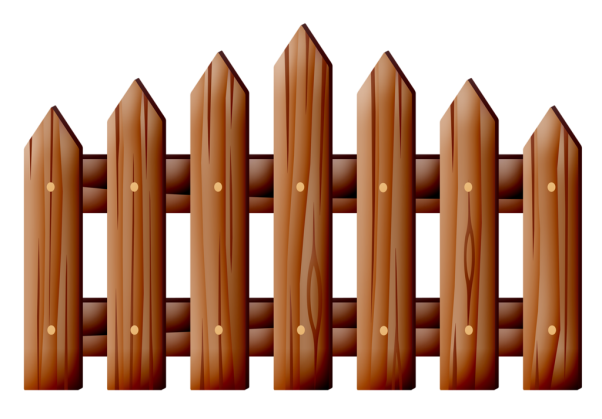 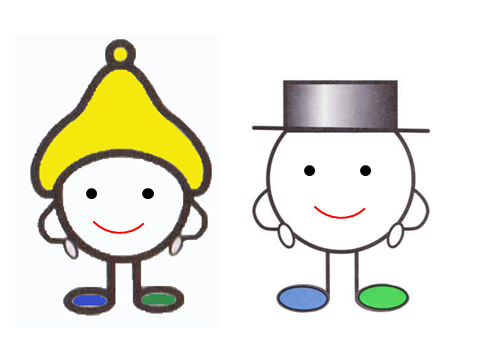 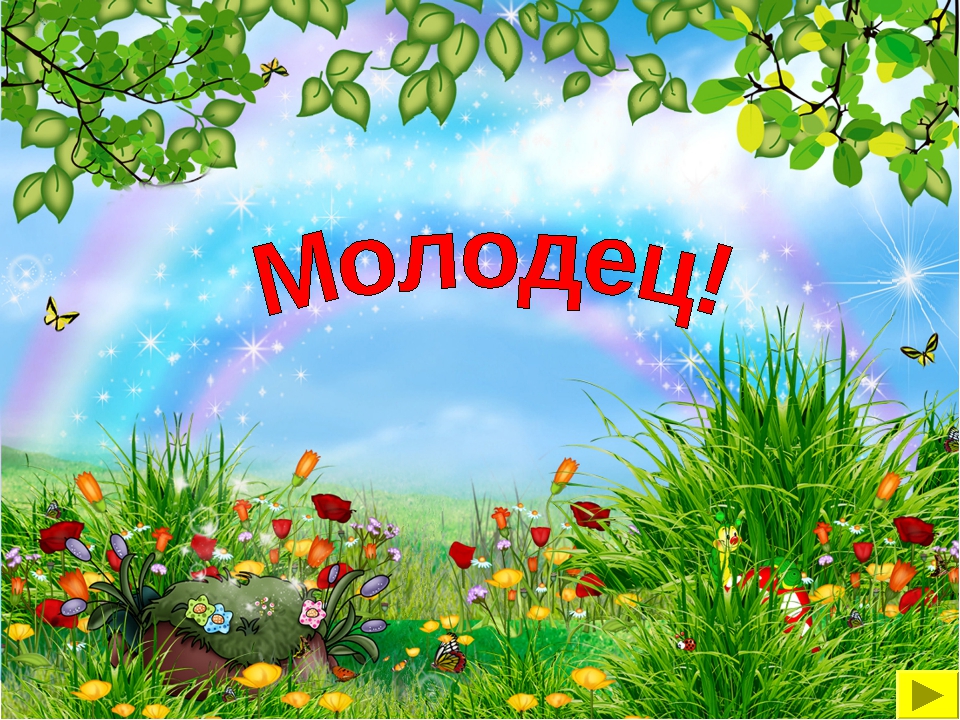